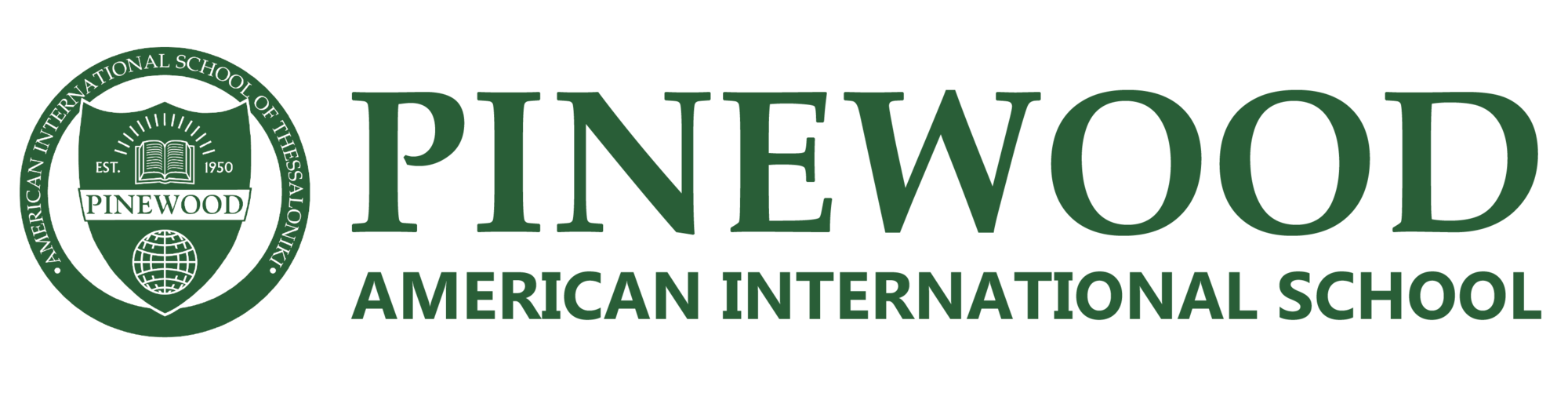 Venus Flytrap
Topic 9
Reviewer: Chris Kalemkeris
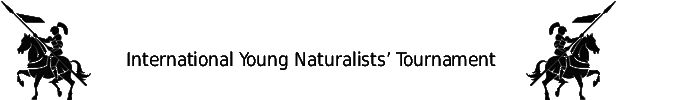 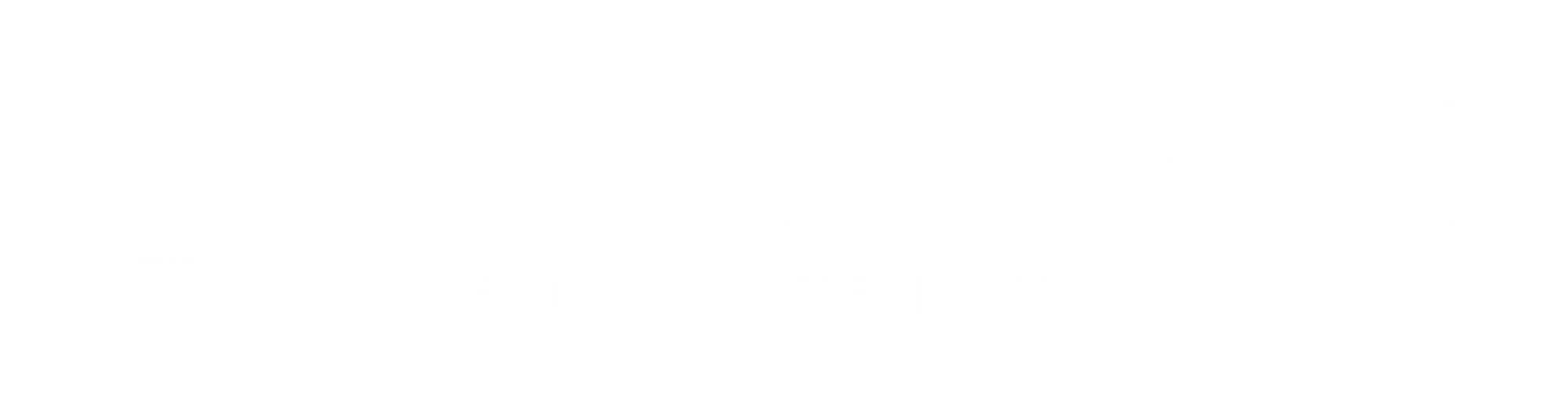 Task
Investigate experimentally how Venus flytrap (Dionaea muscipula) catches and digests its prey.
1
[Speaker Notes: mathgreek]
Reporter
2
Opponent
4
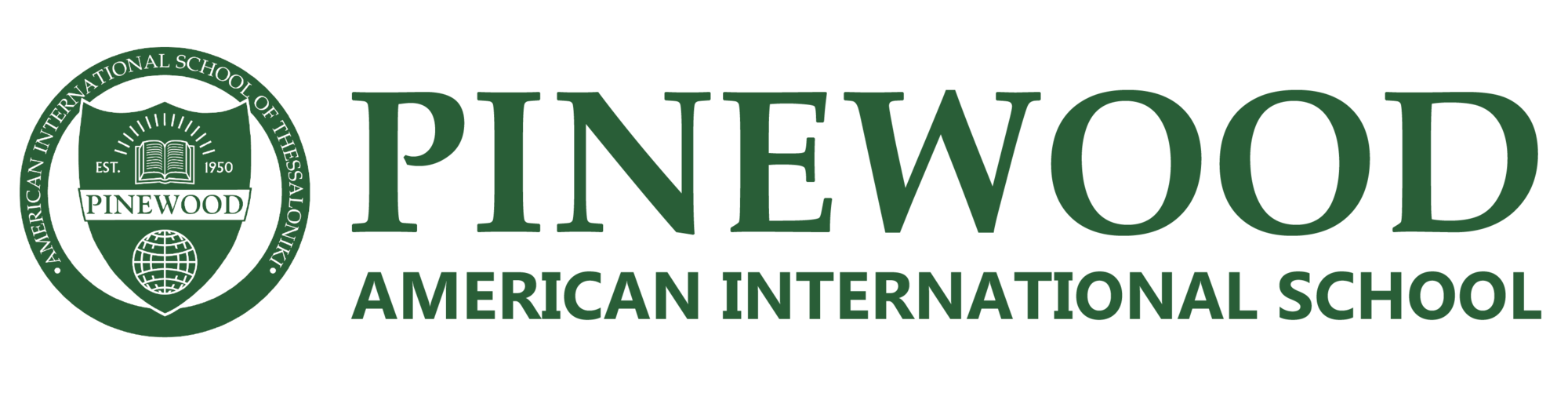 Questions asked by Opponent-Discussion
Do you know the chemicals that were used to feed the plants?
Fly Size
Needle Pressure control
Origin of the Flytraps
4
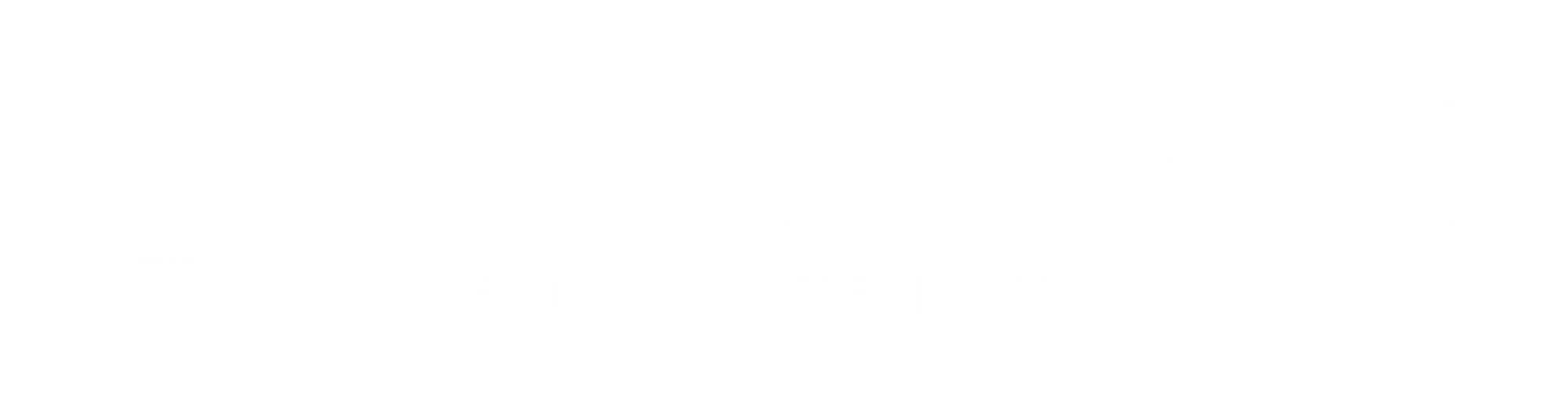 Suggestions
For Reporter:  
Conduct more trials (with a variety of insects, and a larger quantity of the plants)
Try to focus more on observations made rather than general theory  
For Opponent:
Focus more on the errors in the reporter’s experiment and question reliability
1
[Speaker Notes: mathgreek]
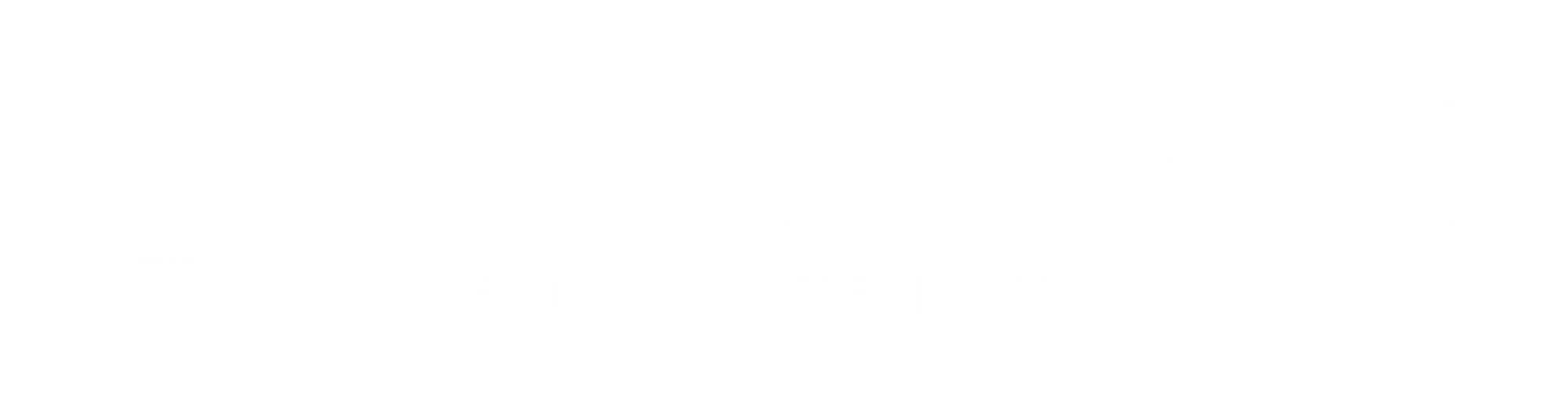 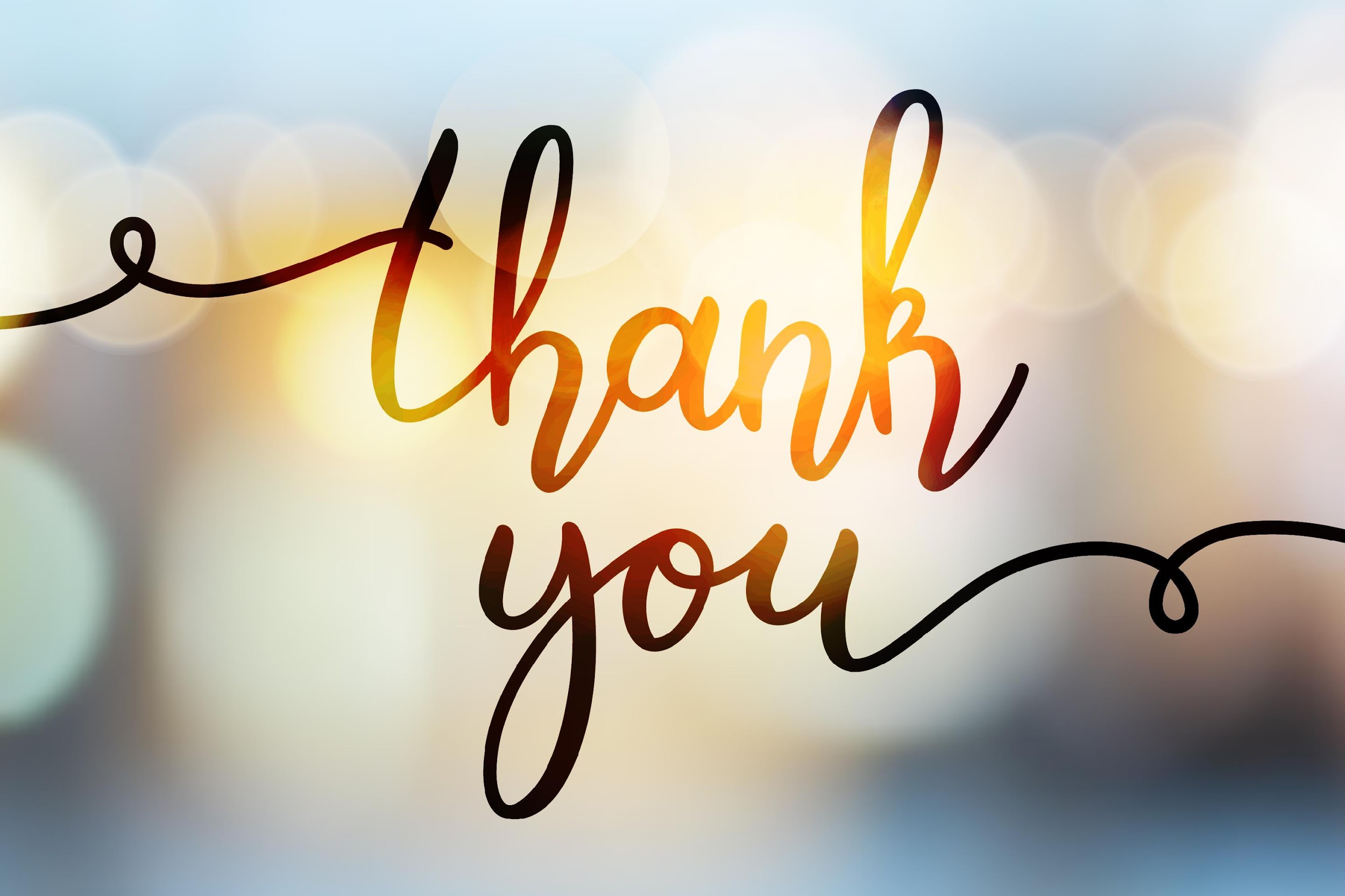